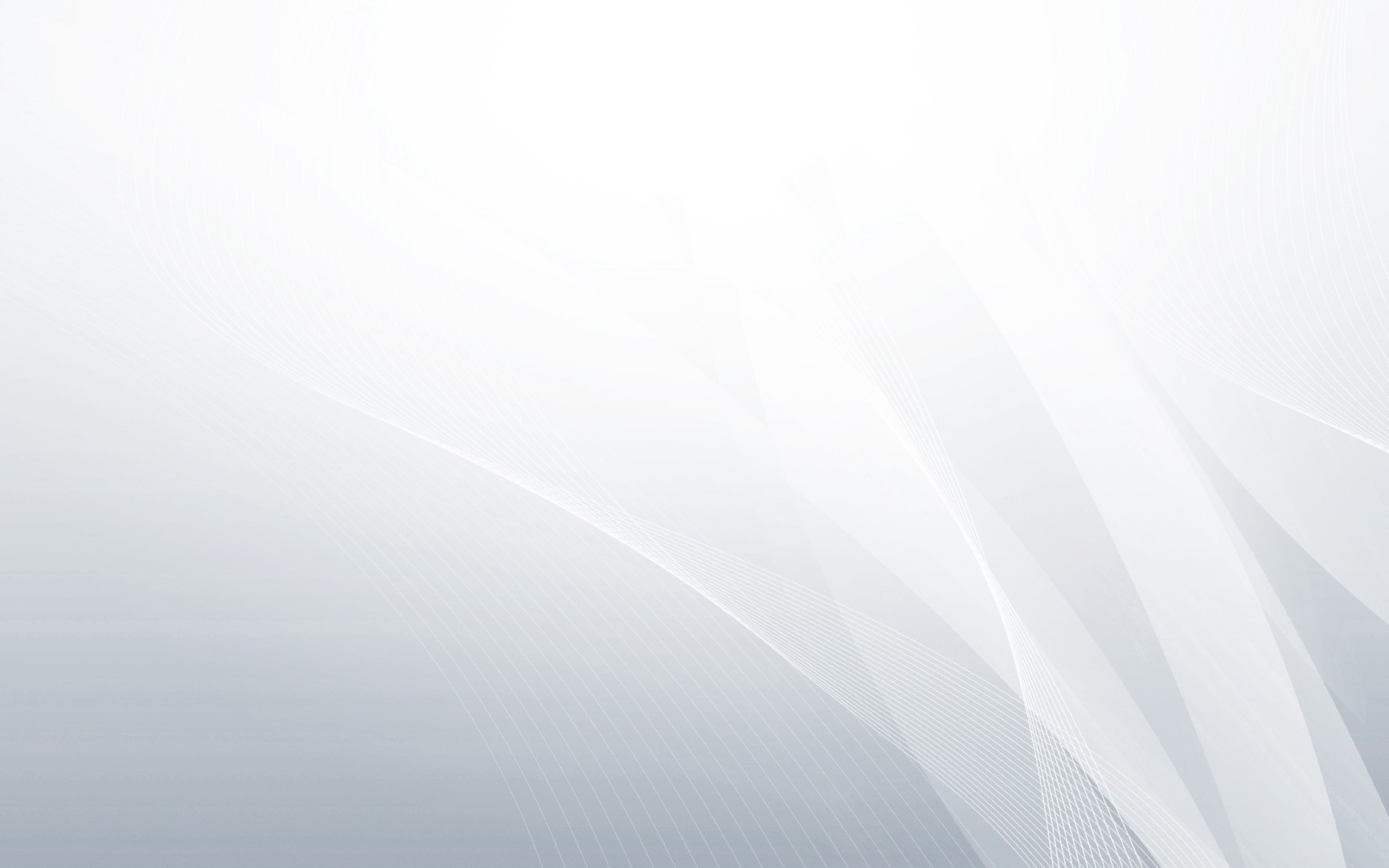 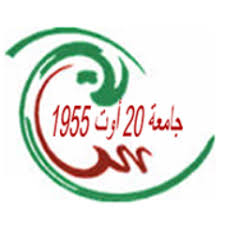 جامعة 20 أوت 1955 - سكيكدة
كلية العلوم الاقتصادية والتجارية وعلوم التسيير
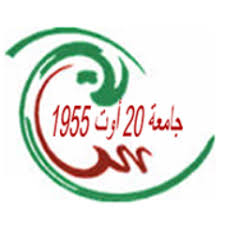 محاضرات في التسويق الفندقي:
توزيع وترويج الخدمات الفندقية
من إعداد الاستاذة: حلاسي هجيرة
السنة الجامعية 2023/2022
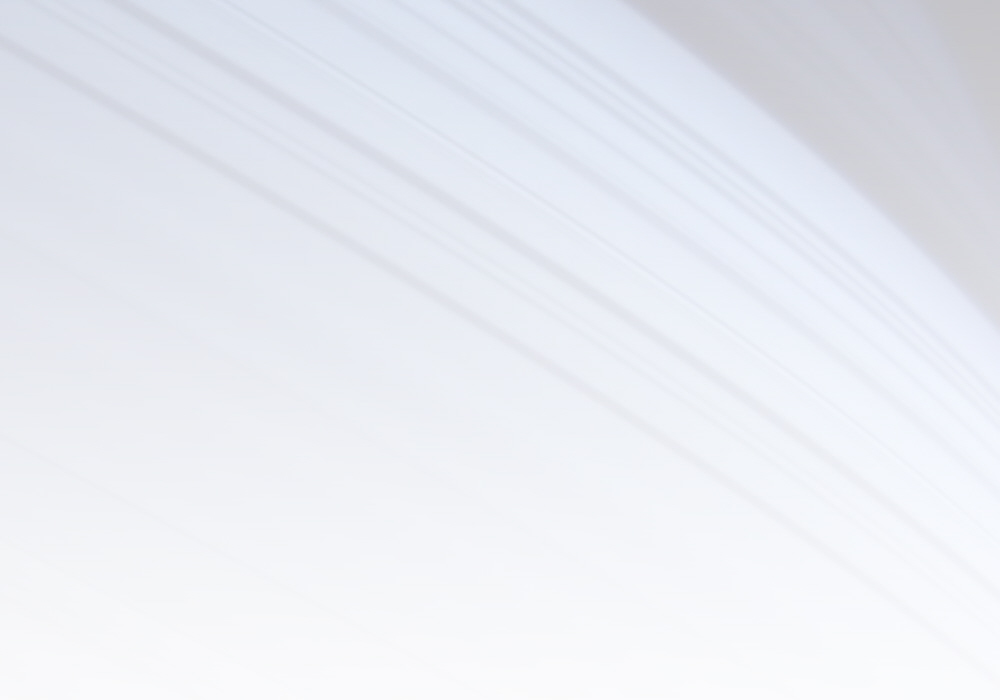 التوزيع الفندقي: التوزيع هو أحد عناصر المزيج التسويقي الذي يجعل السلع والخدمات في تصرف المستفيد مكانيا وكميا وزمنيا أي انتقال المنتج إلى المستهلك أو المستفيد، إلا أن نظام التوزيع في الخدمات الفندقية يختلف عن نظام التوزيع في الصناعات الأخرى، ويمكن تحديد منافذ التوزيع في النقاط التالية:  
قنوات التوزيع المباشر: وهي الاتصال المباشر بين السائح/الضيف ومقدم الخدمة ويتم عند حجز غرفة أو طاولة طعام أو صالة مؤتمر وتتم إما عن طريق اتصال هاتفي أو الفاكس أو رسالة الكترونية أو عن طريق الحضور الشخصي؛
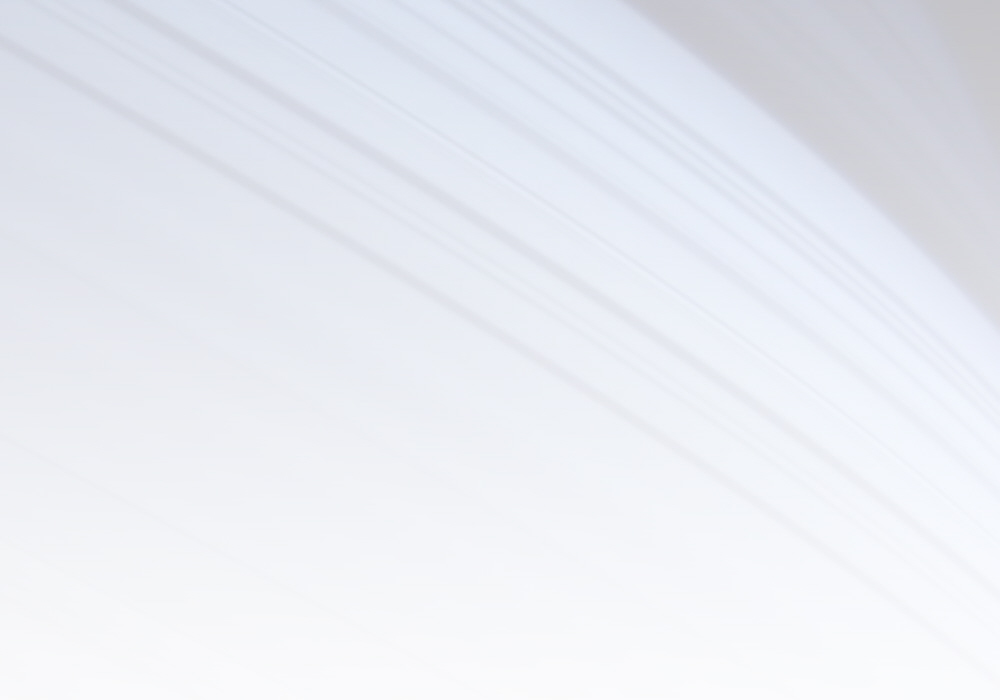 قنوات التوزيع غير المباشر
هناك عدة أشكال لقنوات التوزيع غير المباشر وهي: 
وكالات السفر والسياحة: تلعب دورا هاما في كونها تعتبر وسيط بين المسافرين وشركات النقل الجوي، وبين السياح والمؤسسات الفندقية المختلفة حيث تعتمد المنشأة الفندقية بشكل كبير على هذه الوكالات في توزيع منتجاتها؛
منظمو الرحلات: تتمثل طبيعة عمل منظمي الرحلات في القيام بعملية تجميع الخدمات لإعداد رحلة شاملة موجهة إلى سوق المتعة لأغراض التسلية والترفيه هذه الرحلة النقل الجوي أو البري أو البحري والخدمات الترفيهية وبعد إتمام جميع الإجراءات اللازمة من قبل منظمي الرحلات تقوم بالاتصال بتجار التجزئة والمتمثلة في وكالات السياحة لمباشرة بيع هذه الرحلة الشاملة للسياح لقاء عمولة، وهنا لابد من الإشارة إلى أن نسبة كبيرة من السياح يفضلون الانتفاع من هذه الرحلات الشاملة لكونها اقل تكلفة واقل جهدا إضافة لكونها ممتعة من خلال البرامج الترفيهية التي تتخللها. 
مندوبو المبيعات: يتركز دور مندوب مبيعات الفندق في سوق معينة قد تكون داخل أو خارج البلد الذي يتواجد به الفندق والعمل على بيع غرف الفندق والخدمات الأخرى التي يمتلكها الفندق. 
الاتحادات أو الجمعيات السياحية الحكومية: هي التي تلعب دورا هاما في عمليتي الترويج والتوزيع داخل وخارج البلد نظرا لما تمتلكه من بيانات ومعلومات تفصيلية عن مقومات الجذب السياحي للبلد وكذلك الخدمات الفندقية.
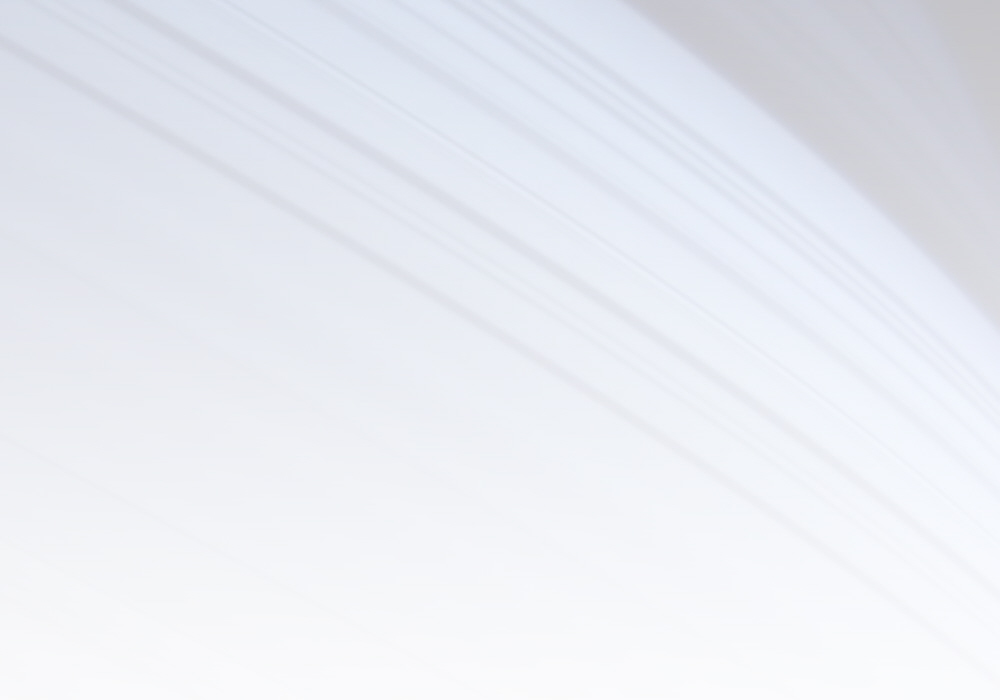 أنظمة الحجز العالمية
لتسهيل عملية الحجز بدأت معظم الفنادق العالمية بالتنسيق مع شركات متخصصة كشركات النقل الجوي والبحري وسكك الحديد وكذلك وكالات السفر والسياحة في إعداد وتهيئة أنظمة حجز متطورة عن طريق الحاسوب وربطها مباشرة بالمحطة الرئيسية بالفندق.
ومن أشهر هذه الأنظمة والأكثر تداولا في العالم APOLLO  الذي يطبق من قبل شركة الطيران الأمم المتحدة 
ان الوسطاء يختارون  هذا الفندق أو ذاك بناء على مجموعة من الخصائص والأسس منها:
الصفات والخصائص التي يطلبها ويرغب السائح/ الضيف في توفرها في الفندق؛
مدى قدرة المنظمة الفندقية واستجابتها لتحقيق أهداف الوسطاء؛
مستوى توفر الخصائص التي تحقق اتصال فاعل مثل توفير البيانات والمعلومات اللازمة بسرعة ودقة واعتماد نظام حجز متجدد؛
مستوى توفر التسهيلات والخدمات التي يحتاجها السائح الضيف، إذ أن هناك بعض المجموعات السياحية التي تحتاج الى تسهيلات معينة مثل التجهيزات اللازمة لعقد المؤتمرات والندوات؛
مستوى رضا السائح/ الضيف عن خدمات الفندق، ويجري معرفة ذلك عبر تحليل ودراسة بيانات التغذية العكسية التي يحصل عليها الوسطاء من التعاملات السابقة مع هذه المنظمة الفندقية؛
مدى ملاءمة الفندق للسائح/الضيف؛
العلامة التجارية للفندق ومستوى شهرته وسمعته
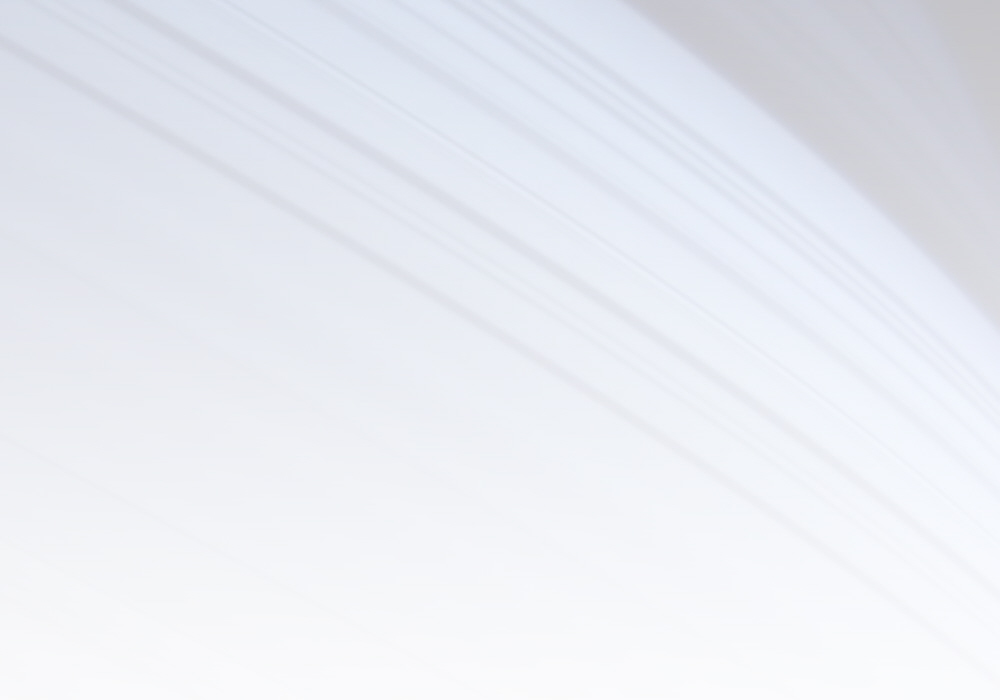 الترويج الفندقي
الترويج الفندقي عبارة عن مجموعة وسائل تستخدمها المنظمات بغرض الاتصال بالزبائن الحاليين والمحتملين ويكون هدف هذا الاتصال خلق المعرفة لدى الزبائن بالمنظمة ومن ثم التأثير في قرارات الشراء الخاصة بهم وتوجيهها نحو خدماتها
المزيج الترويجي الفندقي 
الإعلان الفندقي: يشكل الإعلان أهم عنصر من عناصر المزيج الترويجي، وعرف بأنه وسيلة اتصال جماهيرية تستخدم من قبل المنظمة بدفع أجر لقاء إيصال رسالتها بهدف إخبار وإقناع المستفيدين حول المنتج الفندقي أو الخدمة الفندقية أو الفكرة ، يتضمن الاعتماد على مختلف وسائل الاتصال كالتلفاز و الإذاعة....، حيث يقدم المنتج الفندقي بمميزاته و خصائصه، وبالتالي يركز الإعلان الفندقي على إيصال رسالة إلى السائح و إقناعه بها
العلاقات العامة: تعرف بأنها نشاط مخطط يهدف إلى تحقيق الرضا والتفاهم المتبادل بين المنظمة والسائح سواء كان خارجيا أم داخليا من خلال سياسات وبرامج تستند من تنفيذها على الأخذ بمبدأ المسؤولية الاجتماعية، ويساهم نشاط العلاقات العامة في الترويج الفندقي بشكل فعال من خلال النشرات الصحفية ورعاية البرامج السياحية والجوائز العالمية والمؤتمرات والمهرجانات
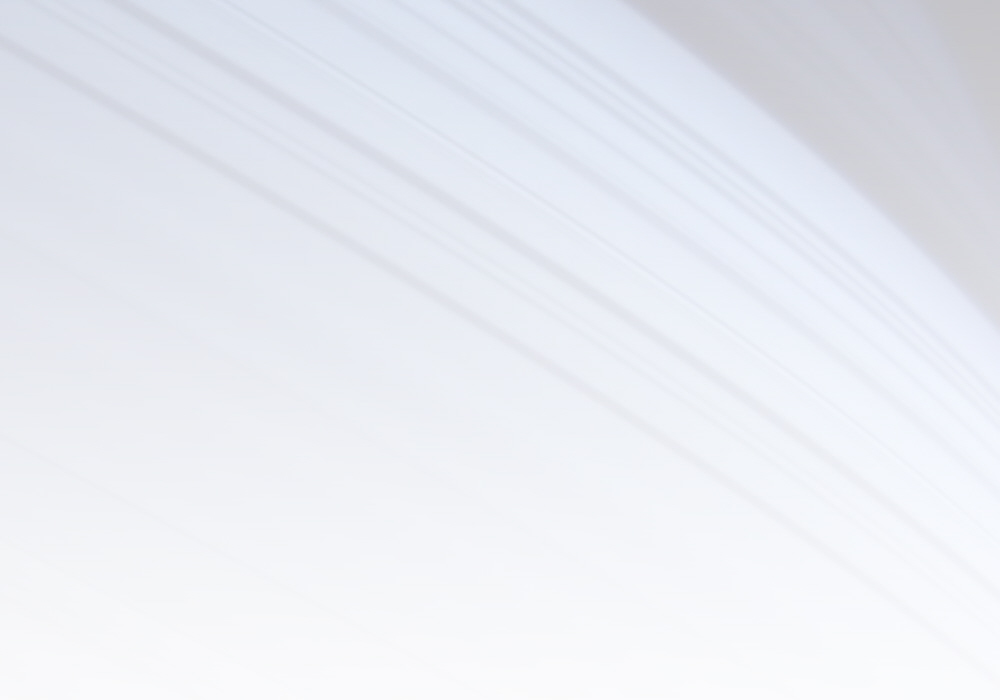 ترويج المبيعات السياحية: وتعرف بأنها كافة الجهود والأنشطة التسويقية التي تهدف لإثارة السائح وتحفيز قدرته الشرائية من خلال استخدام المرفق السياحي لوسائل مختلفة مثل إقامة المعارض السياحية والمشاركة فيها سواء للسياح، الوسطاء قوى البيع في المرفق السياحي وذلك لغرض تعظيم الأرباح وضمان الديمومة والبقاء في السوق؛  
وأهم أساليب لتنشيط المبيعات الهدايا، التذكارات والتخفيضات أثناء مواسم الركود والتخصيصات للمجاميع والأفواج السياحية أو الطلبة أو ذوي الاحتياجات الخاصة، وهناك أساليب الترويج عبر نوافذ العرض الخارجية لشد انتباه السياح، والترتيب الداخلي للفندق والصالات والترويج للمعارض والمهرجانات المحلية والدولية وللاحتفالات الدينية والرسمية والوطنية.    
   البيع الشخصي: يعتبر من أساليب الاتصال الشخصية، التي تعتمد بدرجة كبيرة على الجهود البيعية التي يبذلها رجل البيع في إتمام الصفقات البيعية، وإقناع السائح أو الزائر بحزمة المنافع التي سيتحصل عليها حال شرائه للخدمات التي يقدمها الفندق أو إقامته فيه
أهداف البيع الشخصي:
القيام بعملية بيع كاملة؛
خدمة السياح الحاليين؛
البحث عن مستفيدين جدد؛
تقديم المشورة؛
تحقيق ربحية؛
الاحتفاظ بمستوى معين من المبيعات؛
الحصول على حصة سوقية والمحافظة عليها؛
الإبقاء على تكلفة البيع الشخصي داخل حدود معينة.
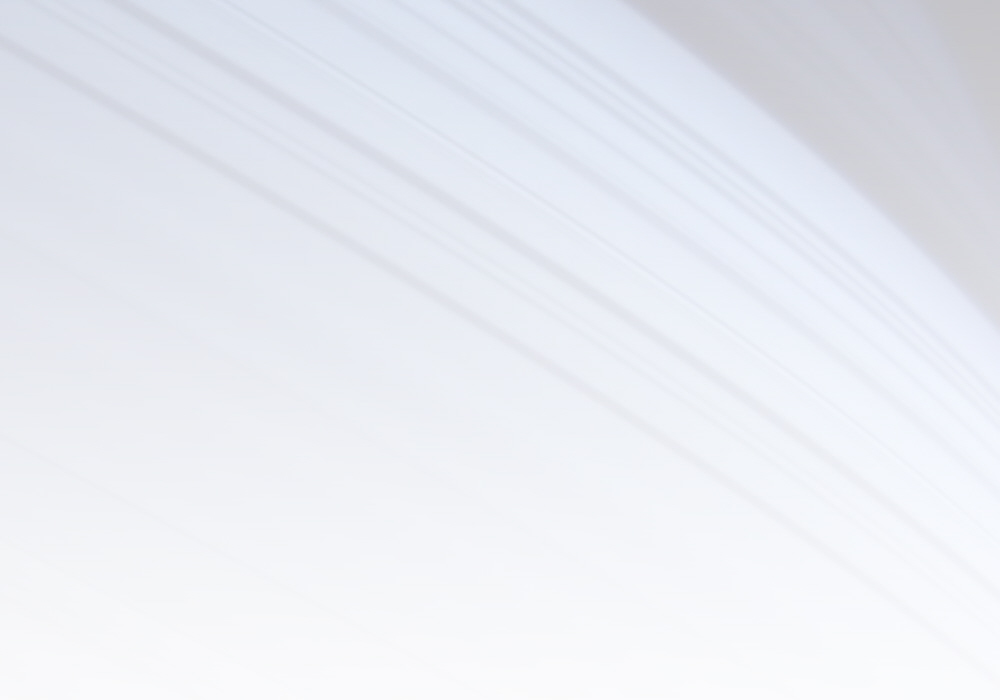 التسويق المباشر: يعرف التسويق المباشر بأنه " عملية اتصال مباشر مع العملاء المستهدفين للحصول على استجابة وذلك من خلال الهاتف، البريد، الوسائل الالكترونية، ومن خلال زيارة شخصية". التسويق المباشر في القطاع السياحي هو عبارة عن تسويق تفاعلي يستخدم مجموعة من الوسائل والأفكار بغية تحقيق استجابة واستمالة الأفراد للإقبال وشراء مختلف الخدمات السياحية المروج لها.
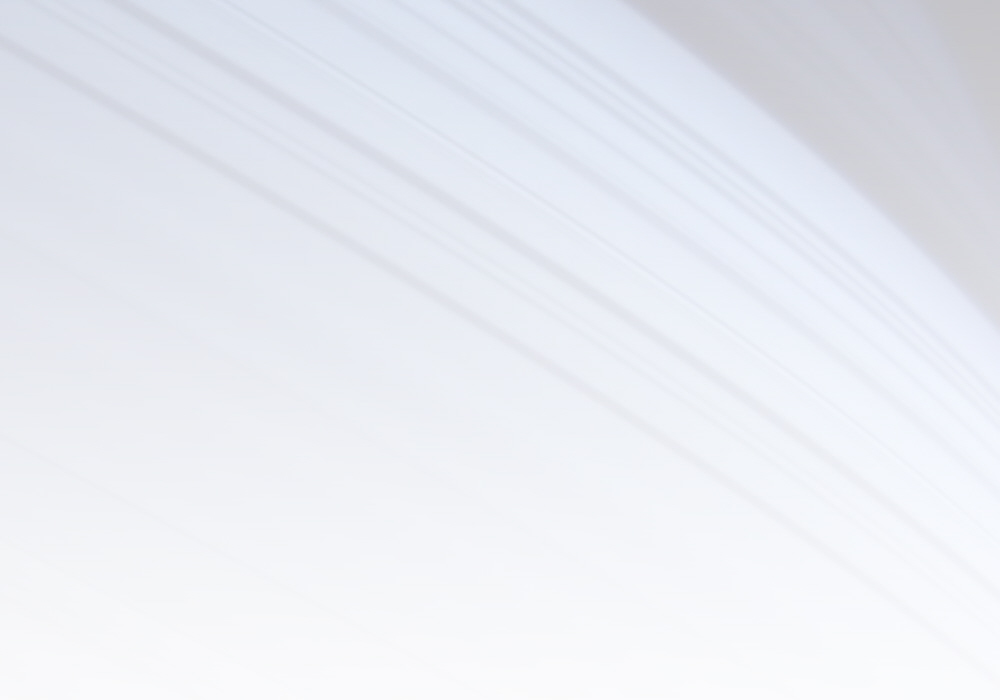 العوامل المؤثرة على اختيار المزيج الترويجي
إن سياسة الترويج المتكاملة ينبغي أن تصمم بما يضمن تلقي السائح /الضيف المستهدف للمعلومات الصحيحة  والحديثة عن الخدمات المعروضة وأن يحتفظ بعلاقة إيجابية مع الفندق، فمن المهم أن تكون هذه السياسة منسجمة مع باقي عناصر المزيج التسويقي الفندقي، حيث أن استخدام البعض أو كل عناصر المزيج الترويجي الفندقي يعتمد على عدة عوامل منها:
أ- خصائص الهدف السوقي :فعندما يكون السوق واسعا وكبيرا تستخدم الفنادق الإشهار من خلال التلفزيون والراديو والصحف، بينما عندما يكون السوق صغيرا تميل إلى استخدام البيع الشخصي، كما أن العوامل الديمغرافية كالعمر والوظيفة والثقافة مثلا تترك أثرا واضحا في عملية اختيار الوسيلة الاتصالية الفاعلة، فالمجتمع الذي يضم معدلا عاليا من غير المتعلمين أو الذين لا يجيدون القراءة والكتابة على نحو واضح، قد لا يبدي أهمية تذكر للإعلانات المكتوبة بقدر التخاطب والاتصال بالوسائل المرئية والمسموعة؛
ب - طبيعة المنتجات أو الخدمات الفندقية: حيث تختلف الأهمية النسبية لكل عنصر من عناصر المزيج الترويجي تبعا لنوع الخدمة الفندقية المراد الترويج لها، فمثلا يسهم البيع الشخصي والعلاقات العامة على نحو فاعل في تسويق خدمة المؤتمرات؛
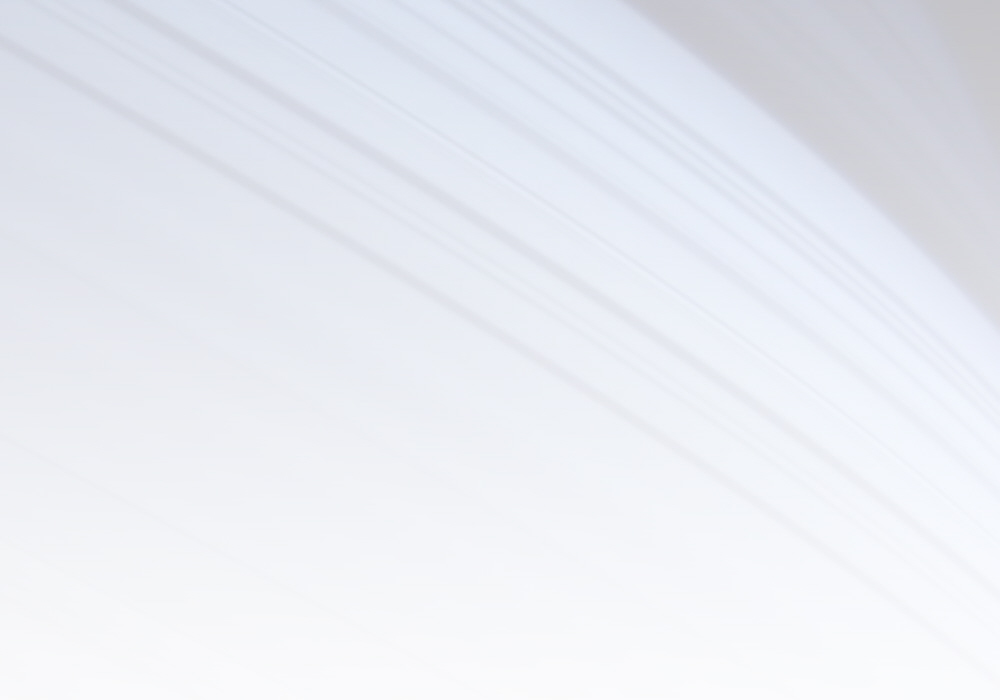 ج- الأهداف و السياسة العامة للفندق: فتركيب المزيج الترويجي لأي فندق يعتمد على ماهية الأهداف الترويجية التي تتوازن و تتناسق مع السياسة التسويقية له، فمثلا يتم استخدام العلاقات العامة بهدف تحسين الصورة الذهنية للمنظمة الفندقية، وتستخدم ترقية المبيعات بهدف زيادة حجم مبيعات خدمة أو أكثر من الخدمات الفندقية؛
د- الأموال المتاحة للفندق:  فقد تحد المبالغ المالية التي تخصصها إدارة الفندق من التوسع في استخدام كافة عناصر المزيج الترويجي، والاقتصار بذل ذلك على البعض منها والتي تعتمد على وسائل اتصال منخفضة التكاليف.